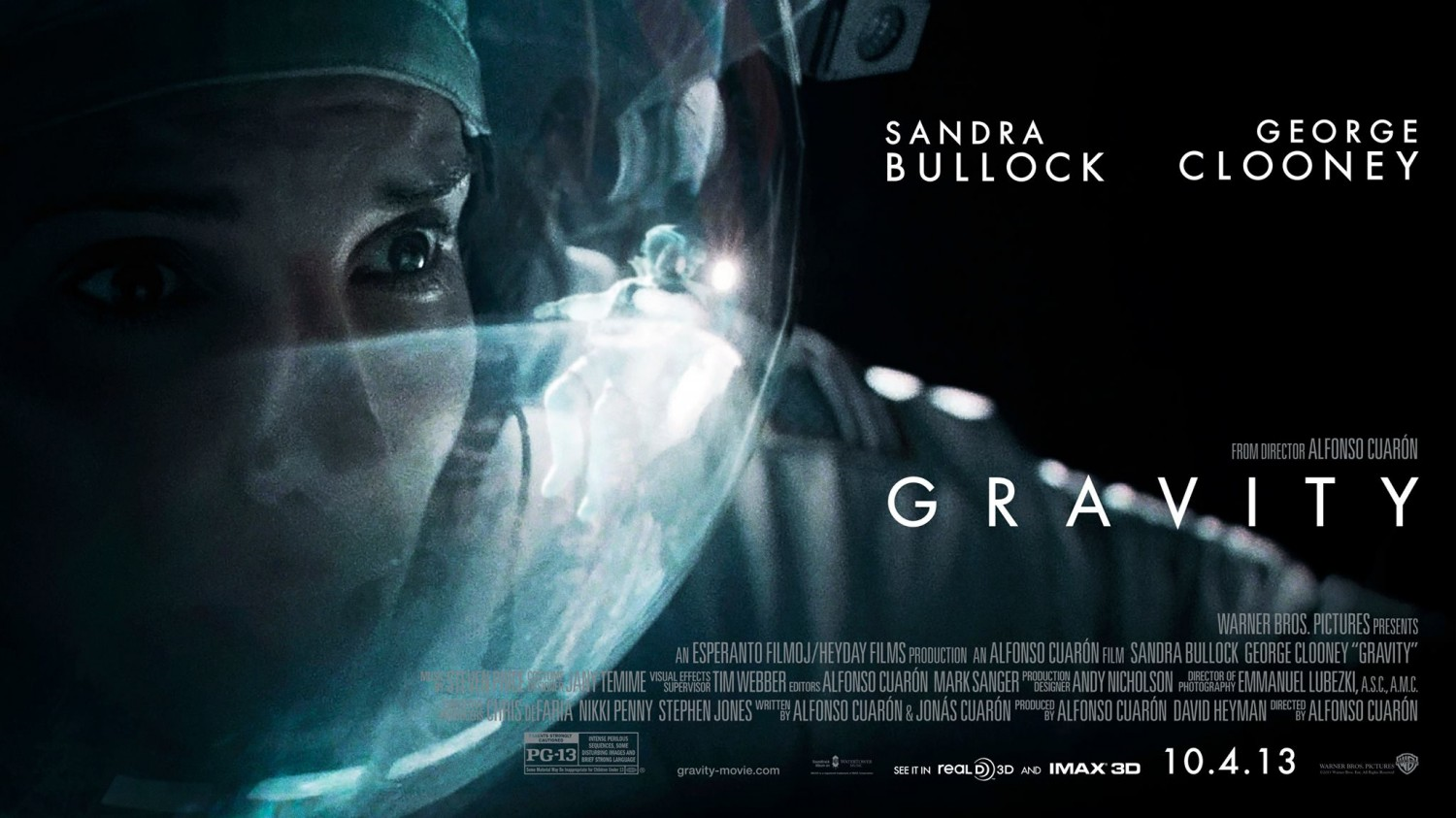 The importance of Gravity
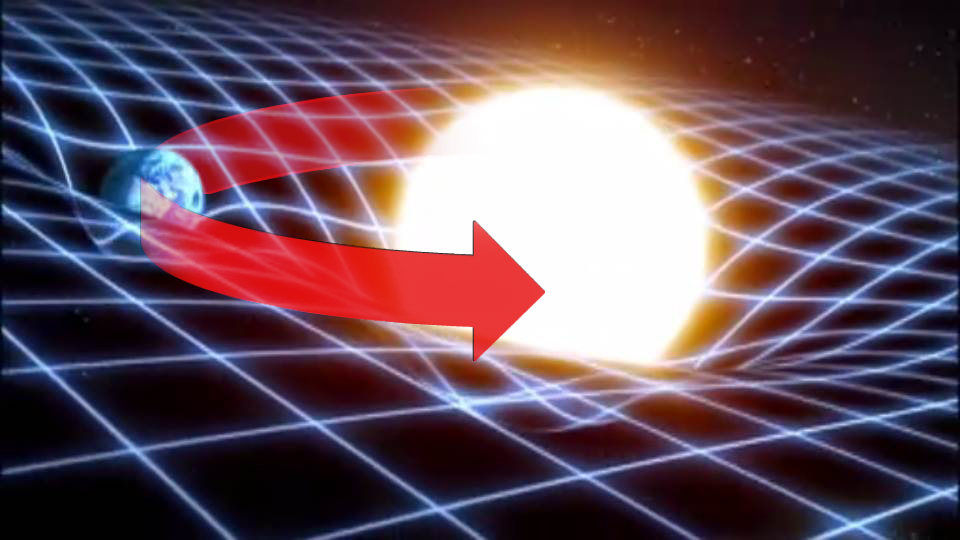 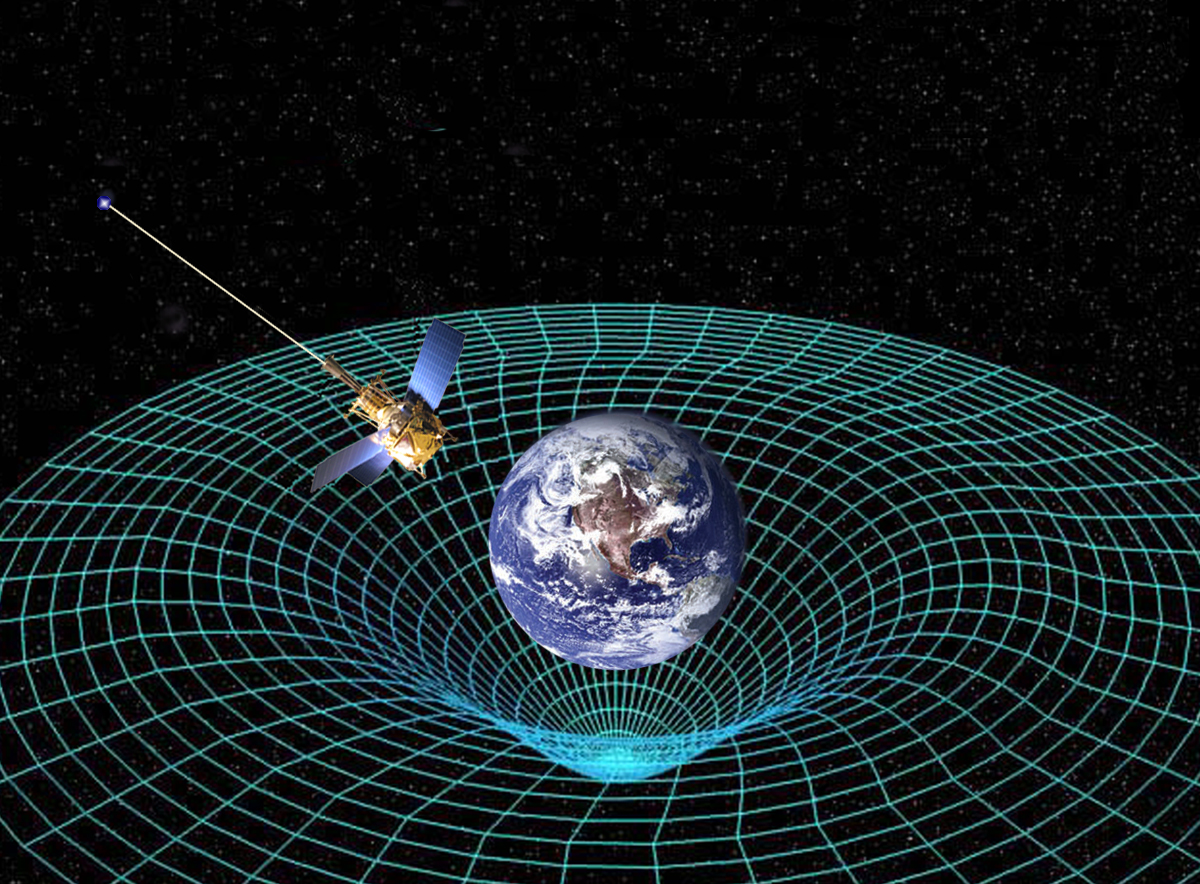 What if gravity is too strong?
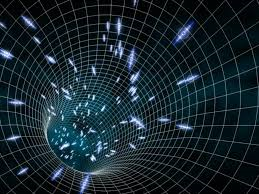 Wormholes
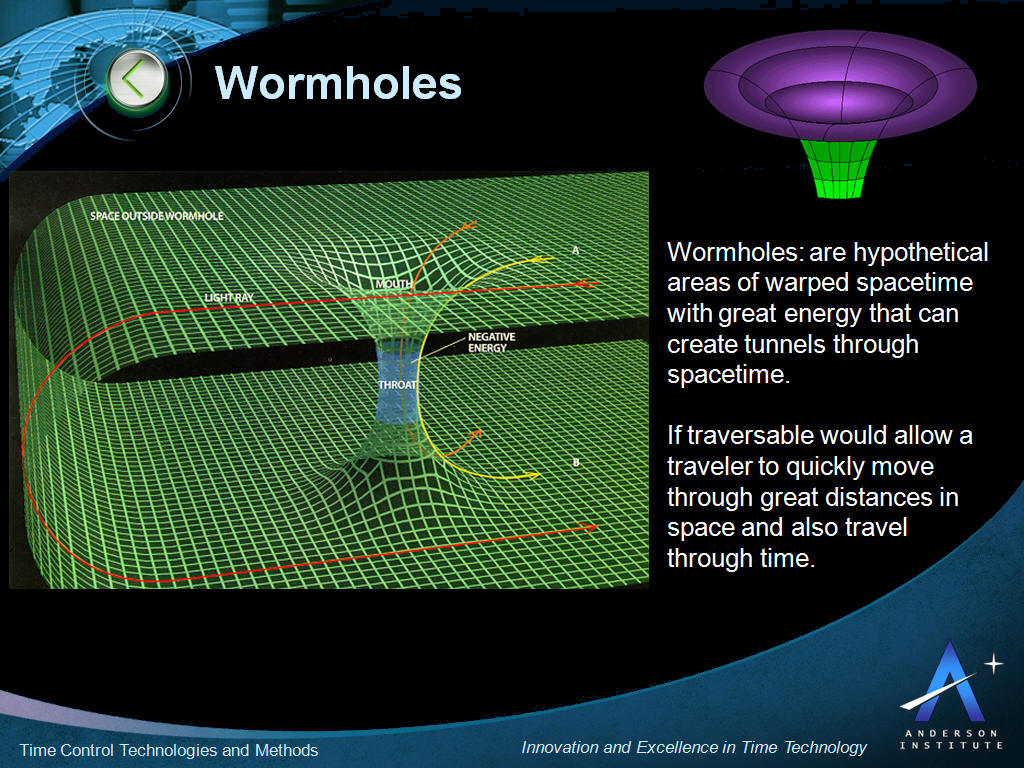 What affects Gravitational force?
Examples
Two students are sitting 1.50m apart. One student has a mass of 70.0kg and the other has a mass of 52.0kg. What is the gravitational force between them?
(1.08x10-7N)

2. The gravitational force between two objects that are 2.1x10-1m apart is 3.2x10-6N.  If the mass of one object is 5.5x101kg, what is the mass of the other object.
38kg